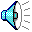 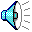 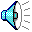 Cuerpo
humano
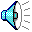 Síntomas
Remedios
Verbos
Accidentes y
emergencias
Mérida
Accidentes y
emergencias
Cuerpo
humano
Síntomas
Remedios
Verbos
Mérida
$100
$100
$100
$100
$100
$100
$200
$200
$200
$200
$200
$200
$300
$300
$300
$300
$300
$300
$400
$400
$400
$400
$400
$400
$500
$500
$500
$500
$500
$500
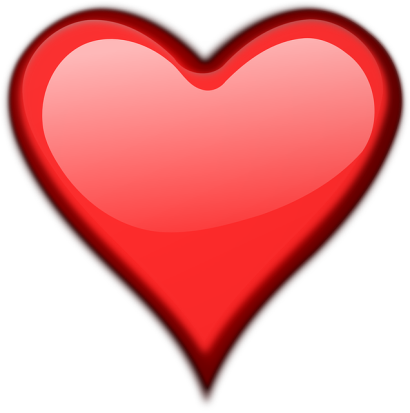 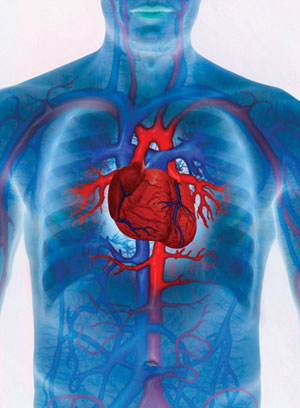 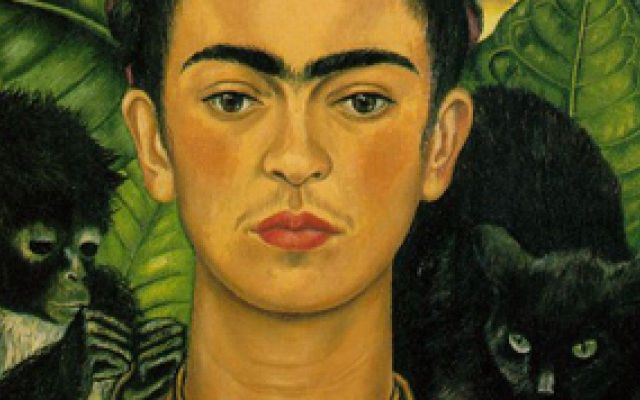 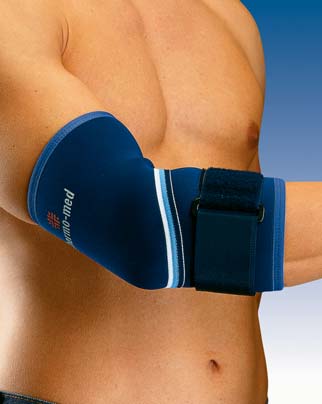 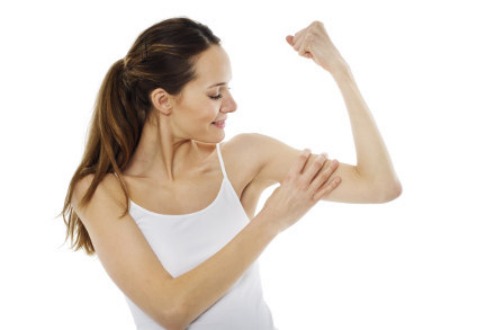 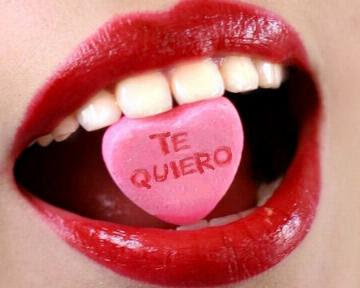 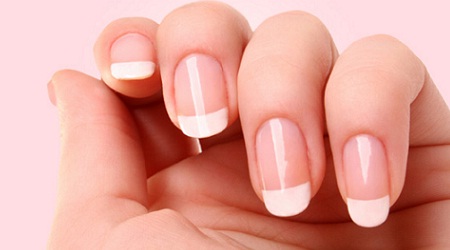 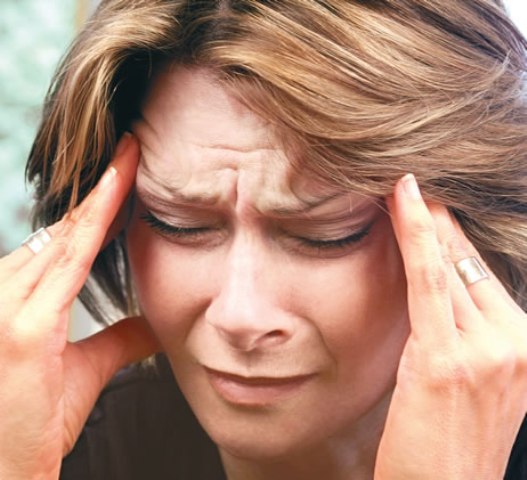 La mujer tiene _____.
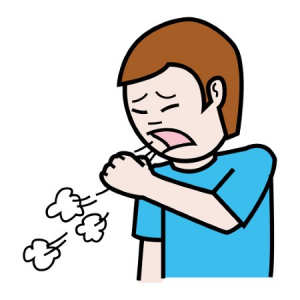 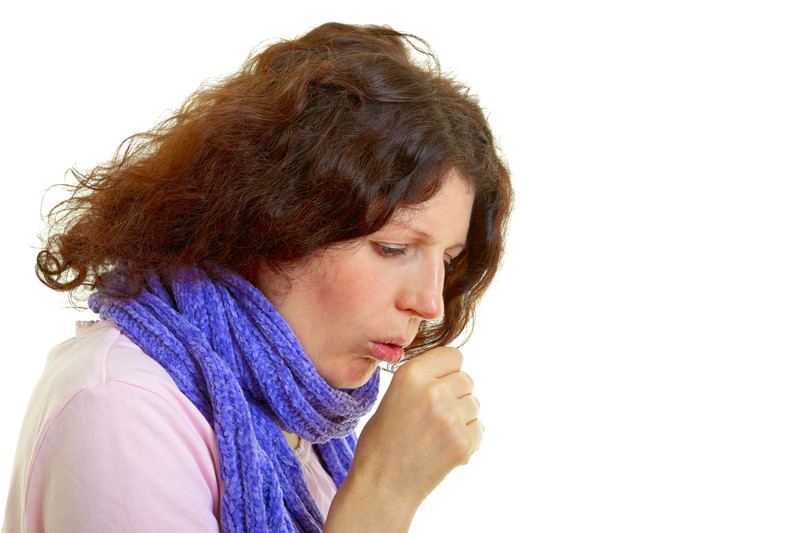 La señora tiene _____.
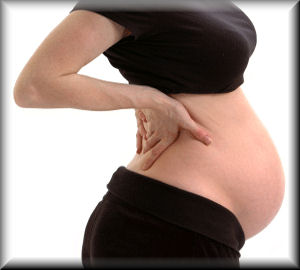 La mujer está _____.
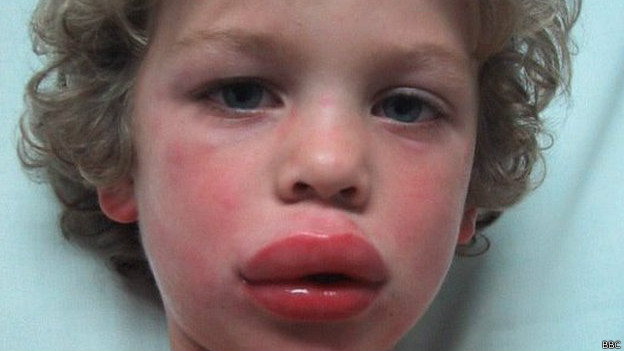 Los labios de este niño están _____.
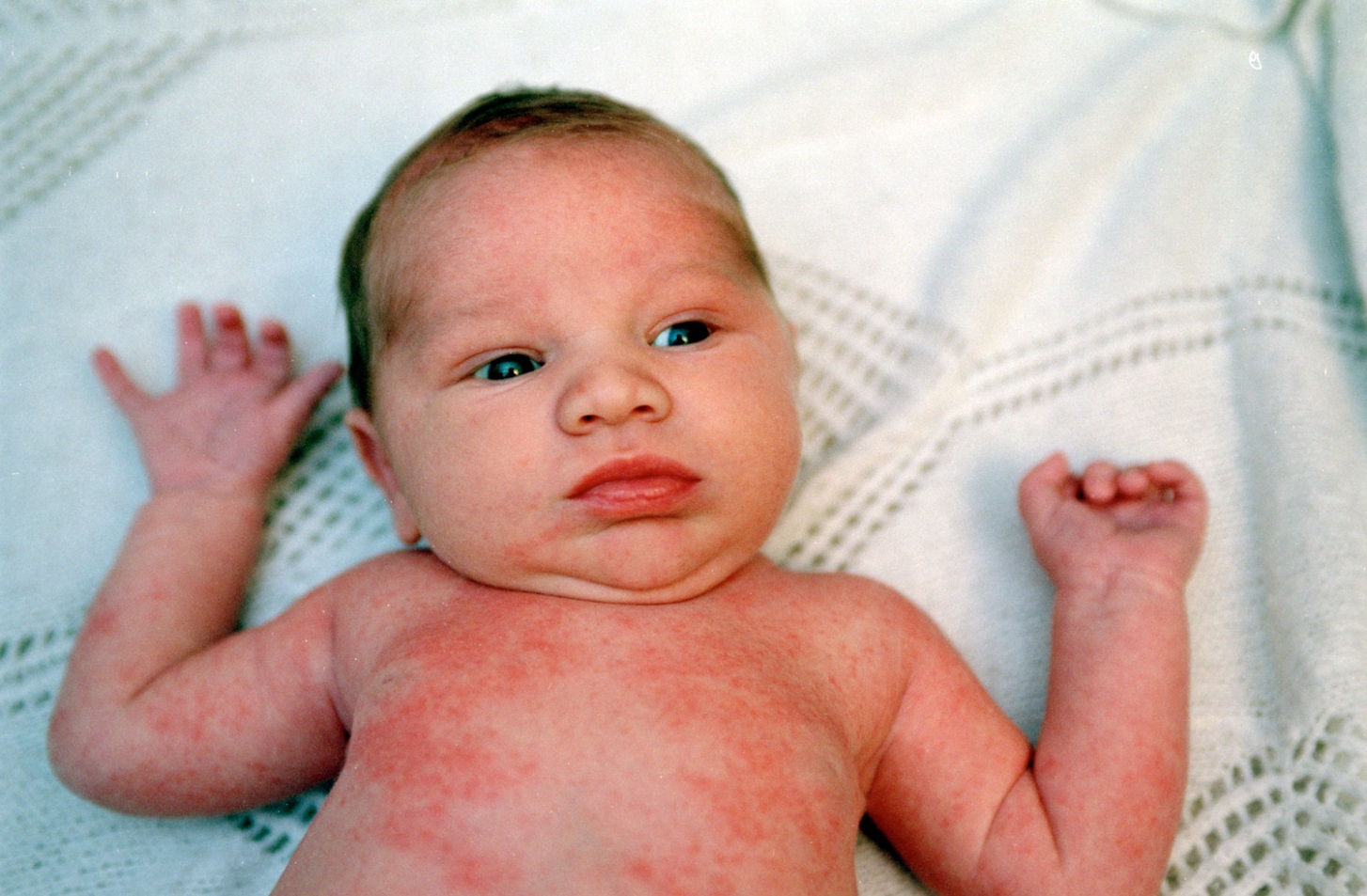 El bebé tiene _____ por todo el cuerpo.
Se usa para curar
una alergia.
Se usa para curar
una fractura.
Se usa para el
dolor de cabeza.
Se usa para
el resfriado.
Se usa para
la gripe.
¿Qué le pasó a este hombre?
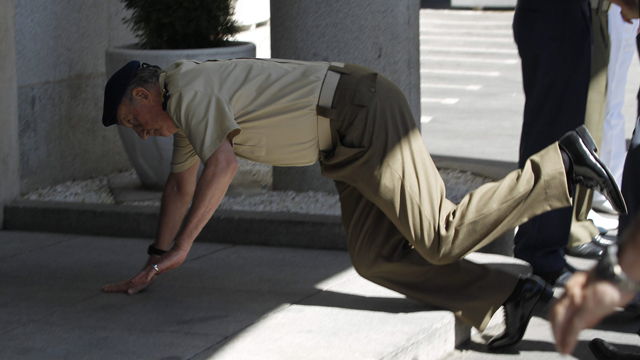 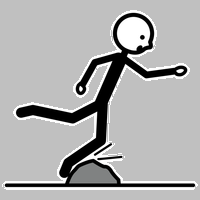 La esposa no pudo dormir porque
el esposo _____ mucho toda la noche.
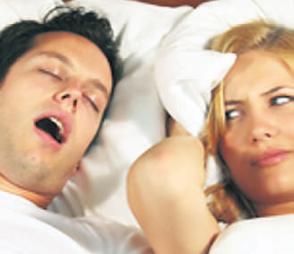 El doctor le _____ las manos al paciente.
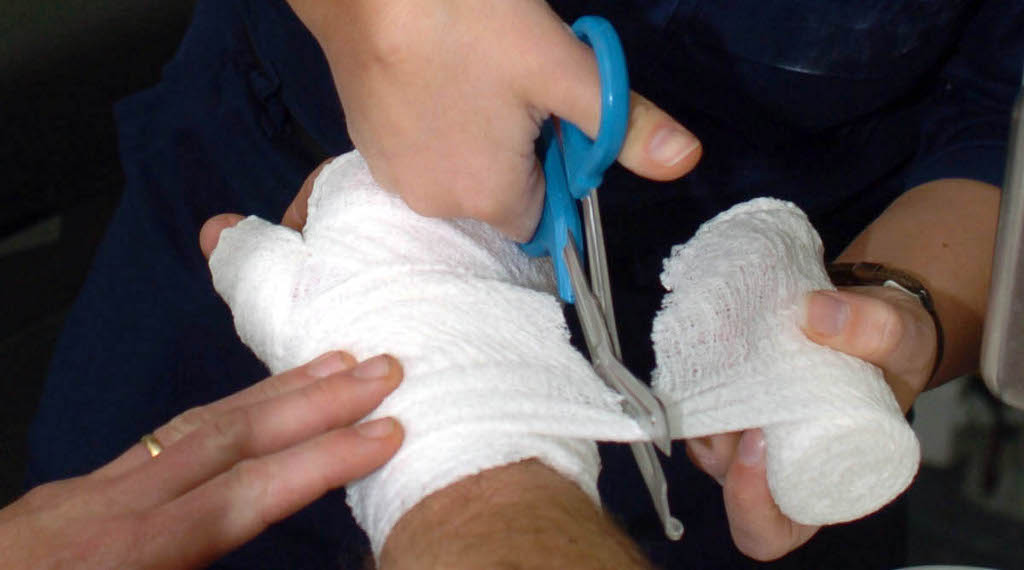 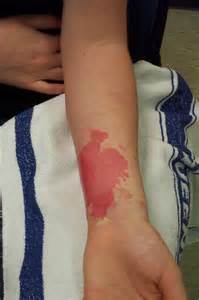 Este niño _____ el brazo.
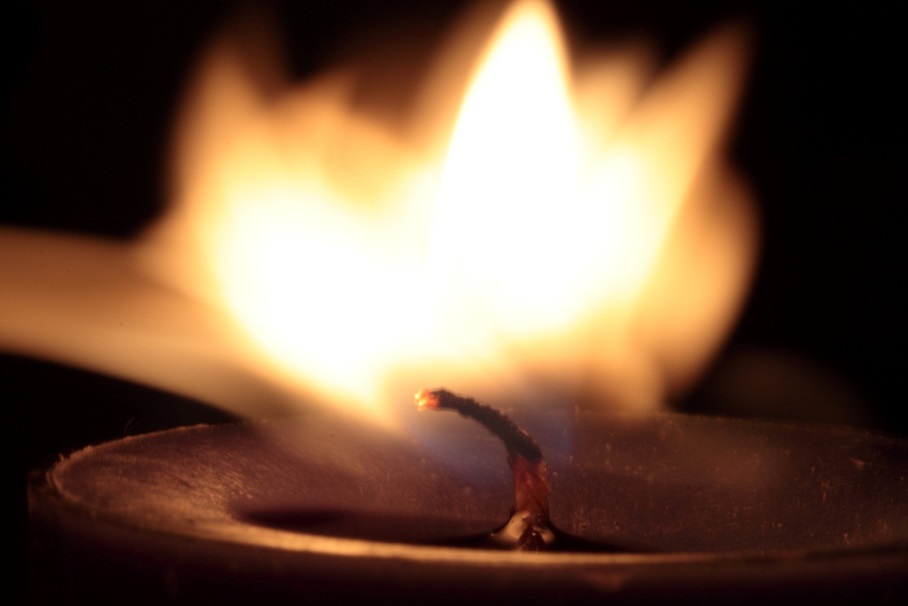 La tenista _____.
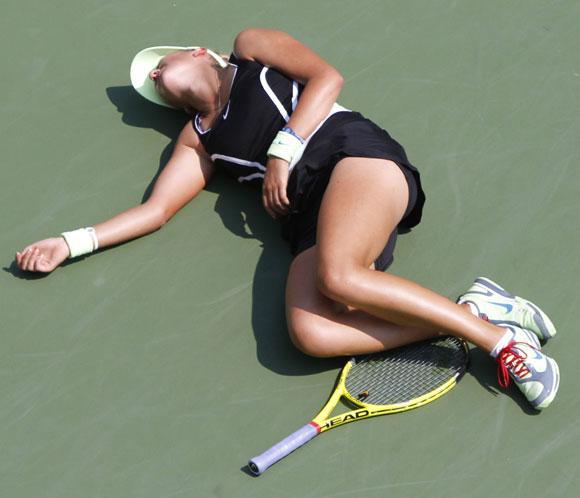 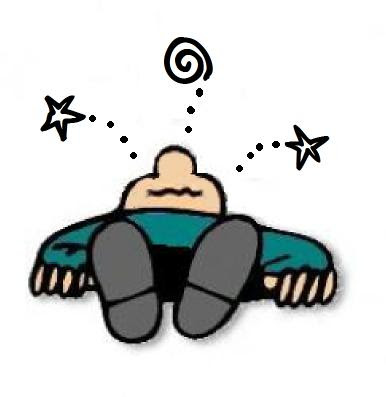 Persona que sufre
un accidente y
tiene lesiones.
Automóvil que lleva
a los heridos
a un hospital.
Objeto estrecho
donde se transporta
              al herido.
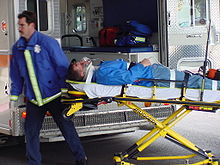 Persona que presencia
un accidente.
¡¡Doble
del día!!
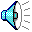 Accidente de
automóviles.
Nombre de la
universidad más 
antigua de Venezuela.
¿Cuántos parques
nacionales hay
en Mérida?
Se llega al Pico Espejo
en ____, el más largo y alto
del mundo (7 millas).
Nombre del festival
que se celebra en
febrero y marzo.
En la Plaza ____ está
la catedral, varios museos
y la Casa de la Cultura.
¡¡Jeopardy
doble!!
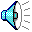 Más cuerpo
humano
Sustantivos
Más verbos
Oficina
del doctor
Profesiones
en medicina
Venezuela
Más cuerpo
humano
Profesiones 
en medicina
Oficina 
del doctor
Venezuela
Sustantivos
Más verbos
$200
$200
$200
$200
$200
$200
$400
$400
$400
$400
$400
$400
$600
$600
$600
$600
$600
$600
$800
$800
$800
$800
$800
$800
$1000
$1000
$1000
$1000
$1000
$1000
Parte interior
del cuello.
Órganos internos
que se usan
para respirar.
¡¡Doble
del día!!
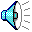 Líquido rojo que
circula por las
venas y las arterias.
Órgano que se usa
para hablar y comer.
Sus contracciones
permiten los
movimientos
del cuerpo.
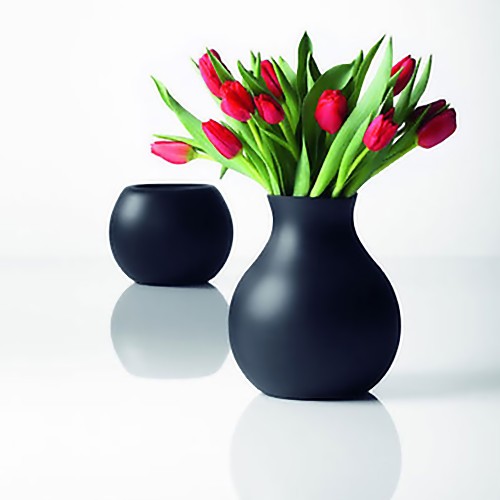 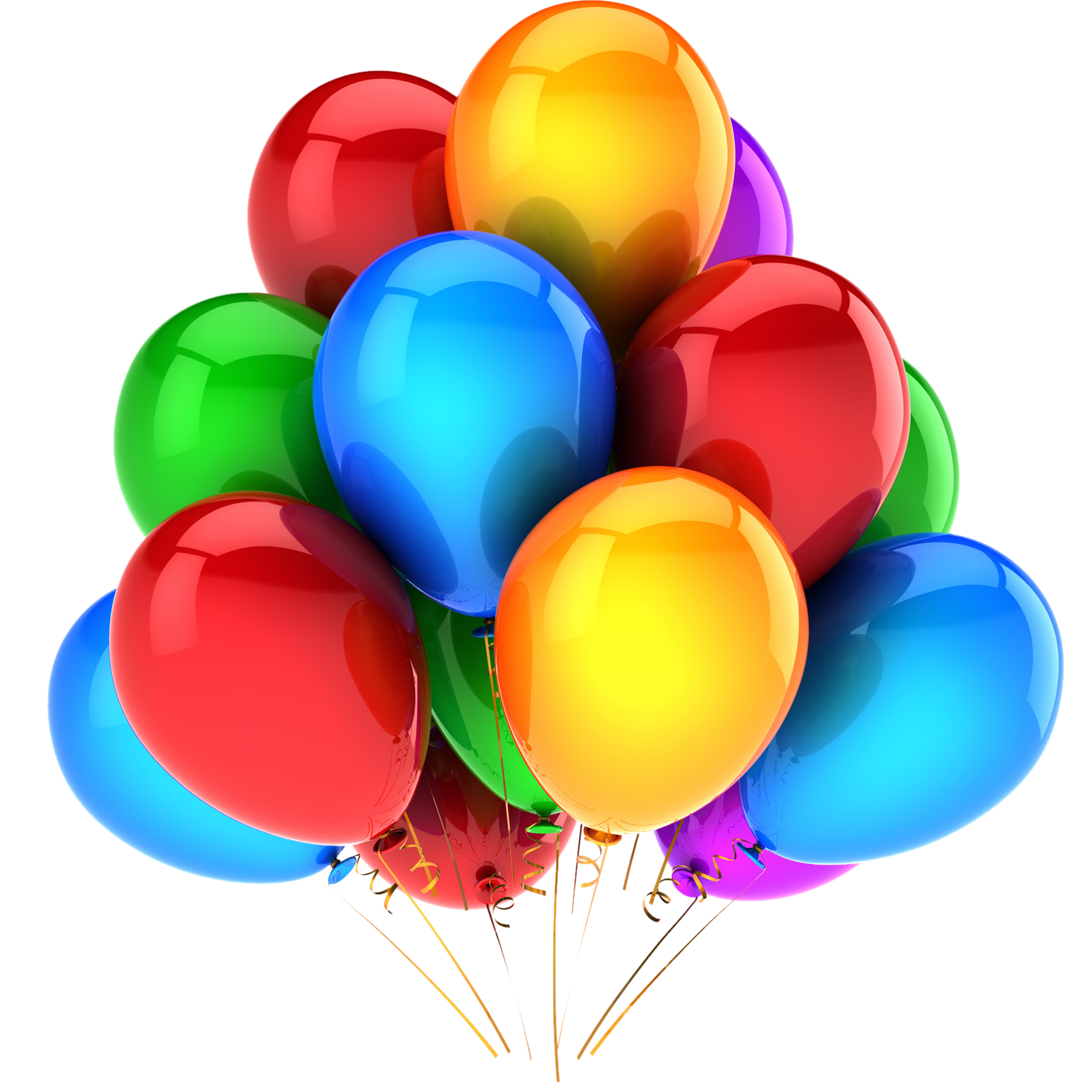 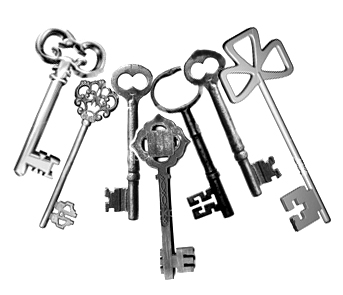 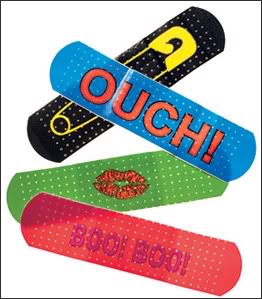 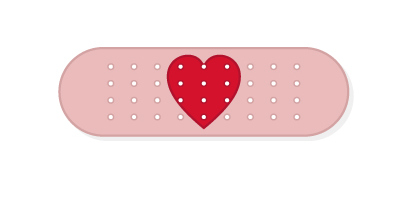 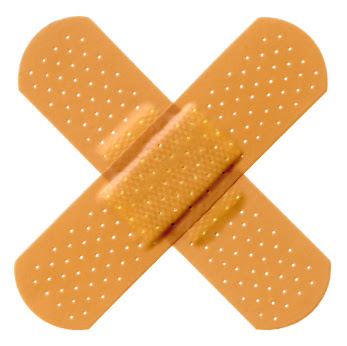 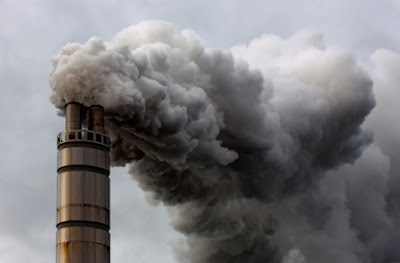 ¿Qué hizo la niña?
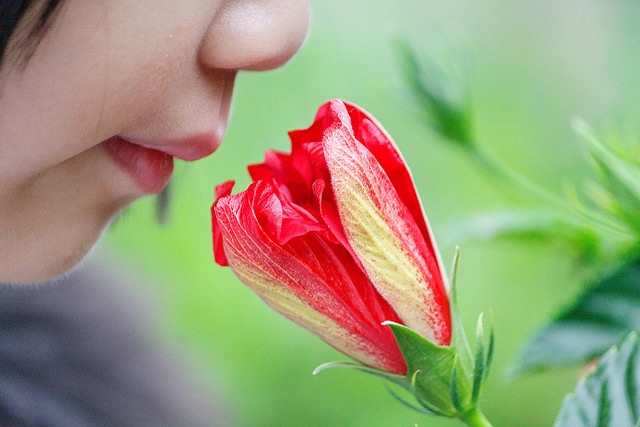 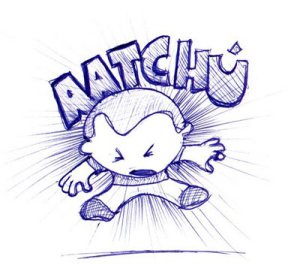 ¿Qué hizo el hombre?
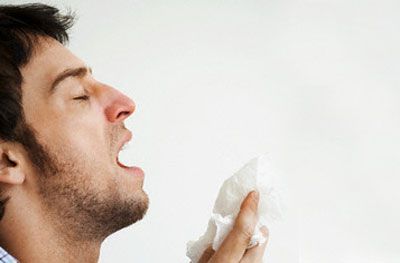 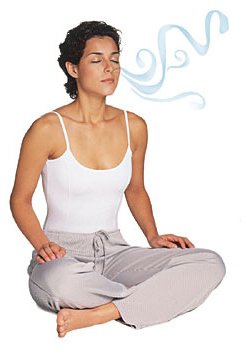 ¿Qué hizo la mujer durante su clase de yoga?
¿Qué hizo la joven?
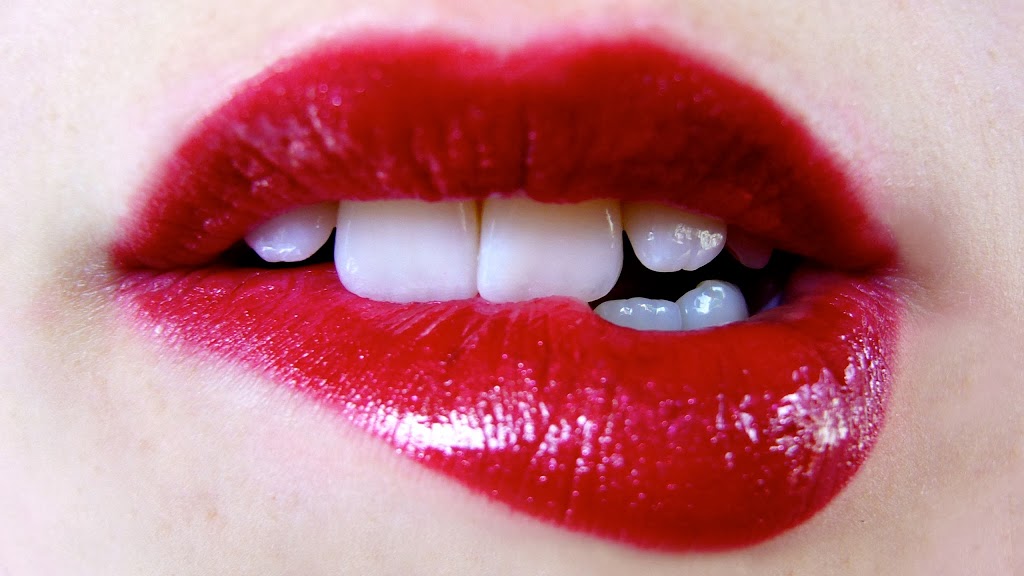 ¿Qué hizo la joven?
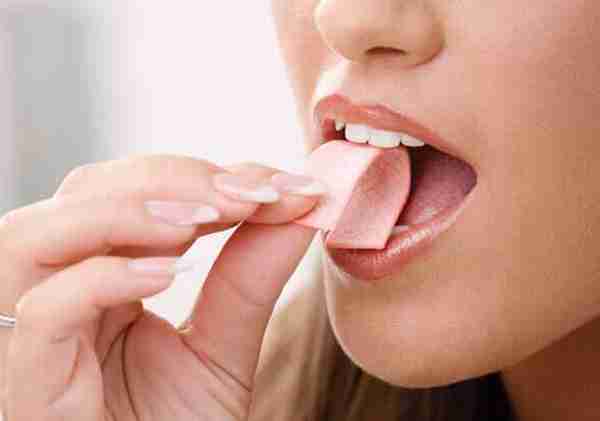 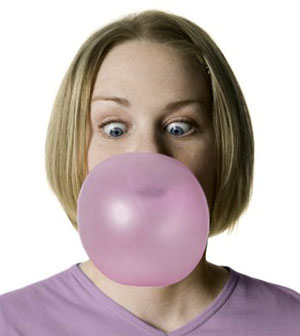 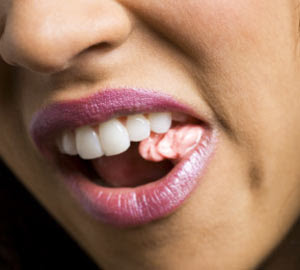 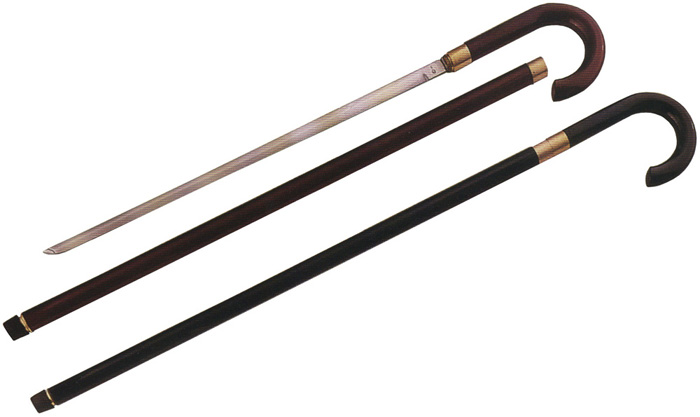 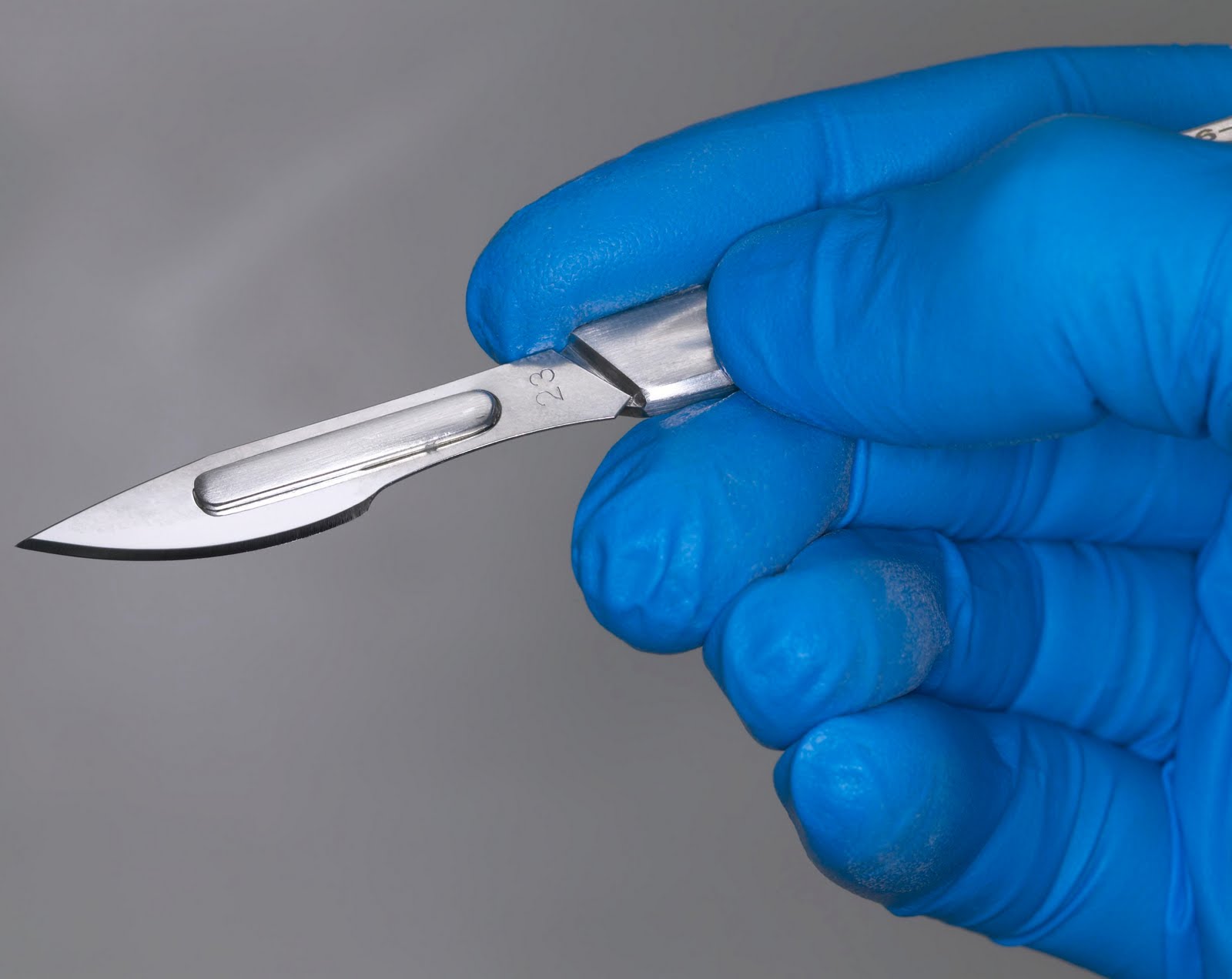 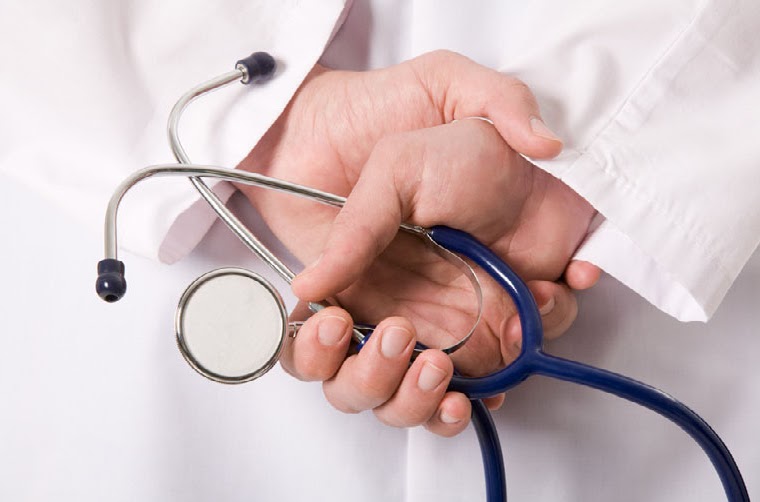 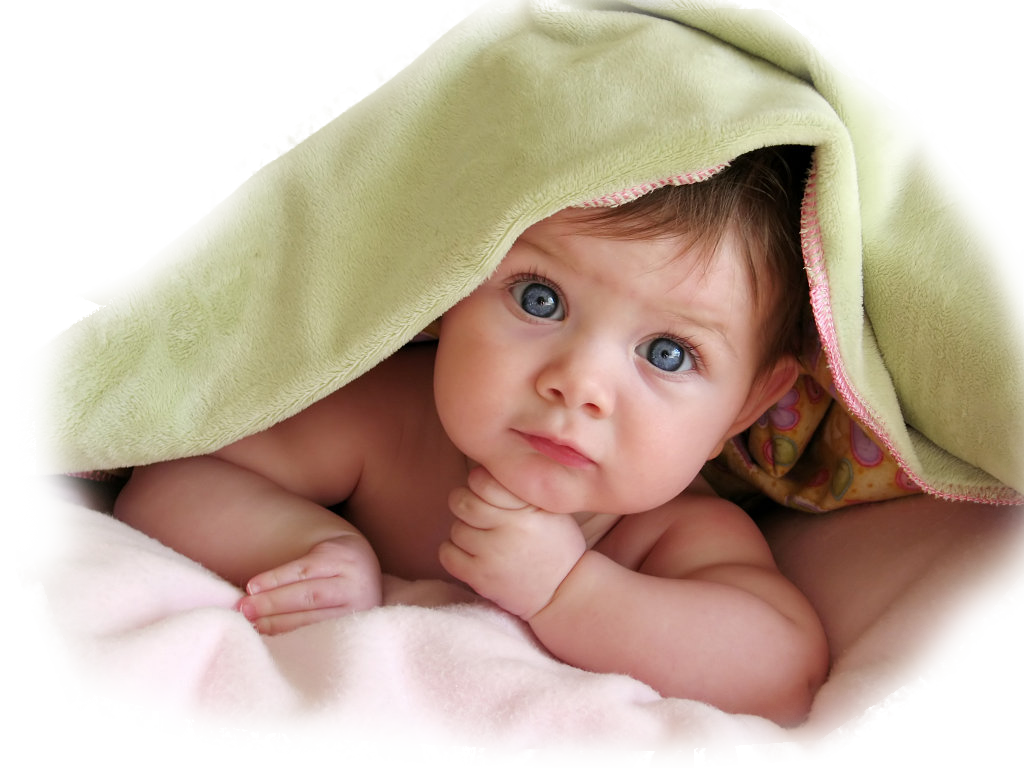 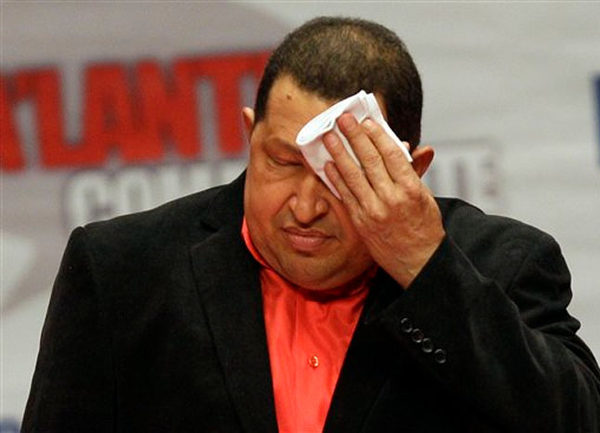 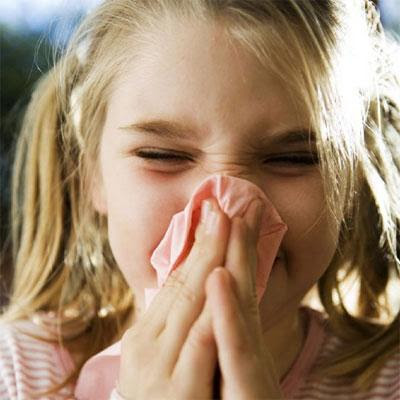 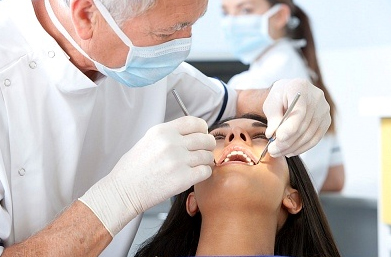 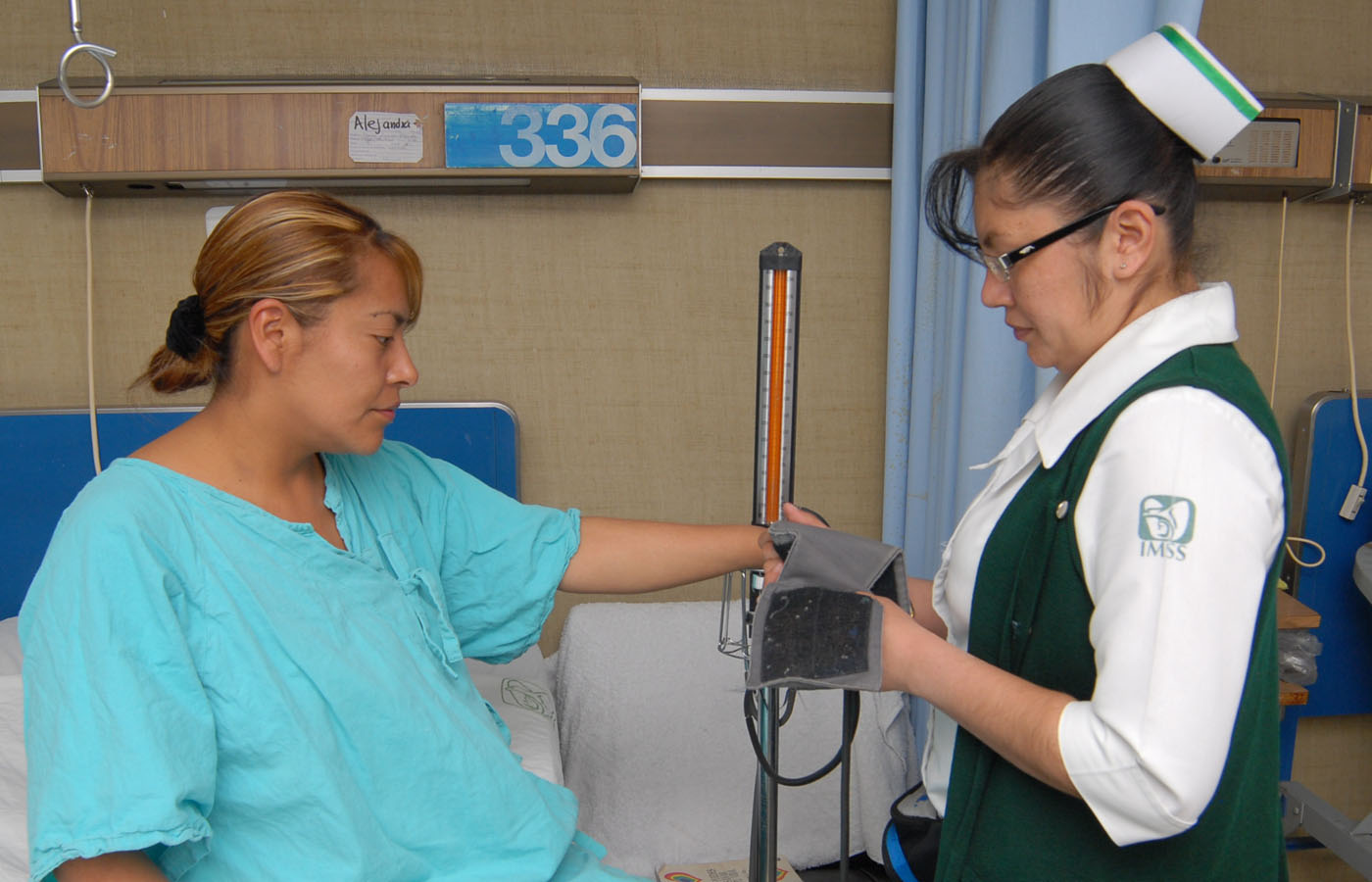 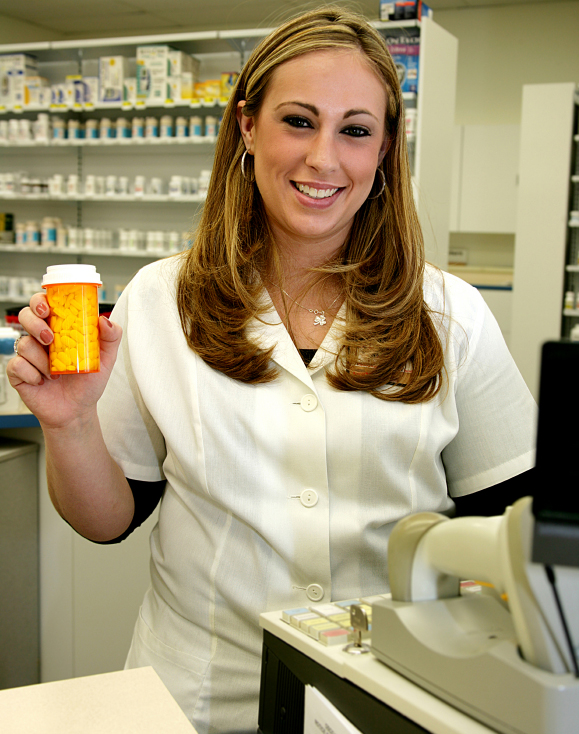 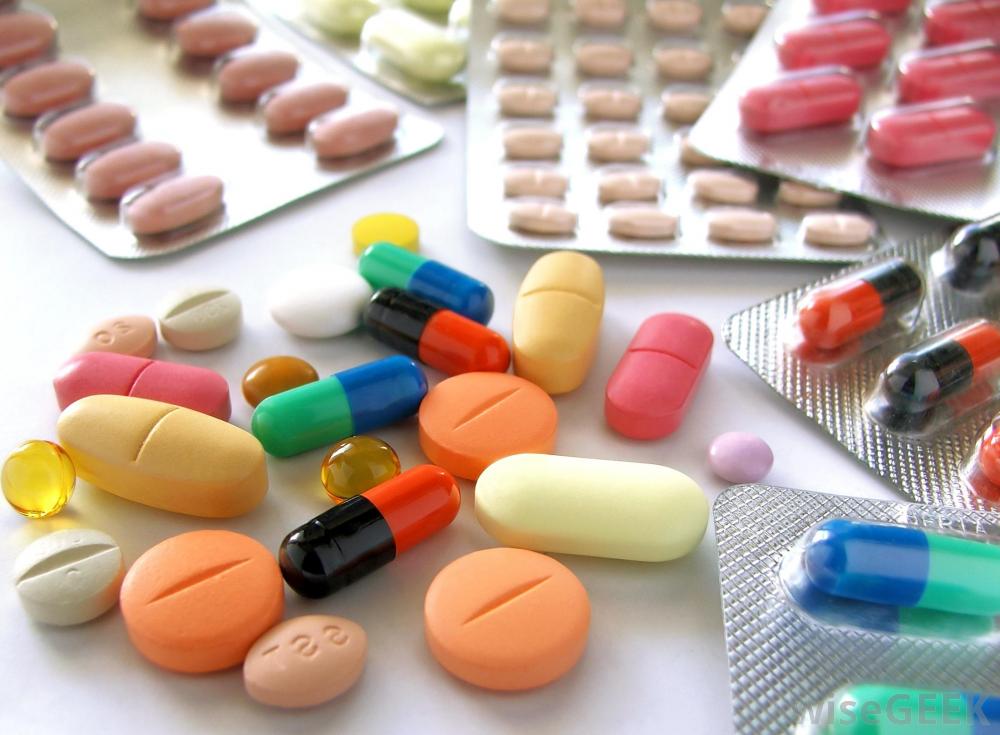 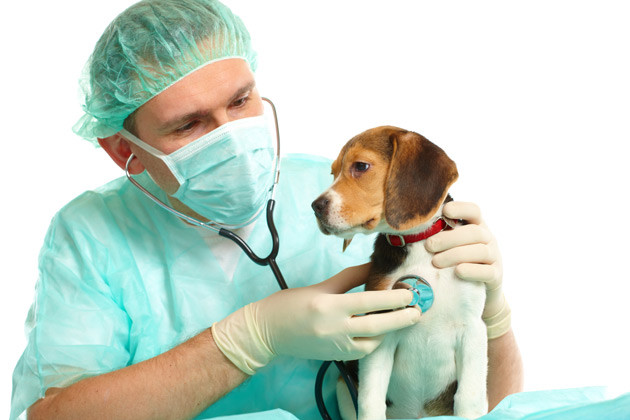 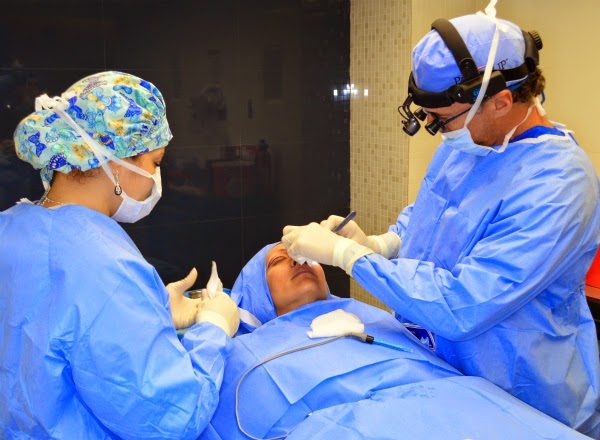 Nombre del programa
educativo musical fundado
por José A. Abreu.
Nombre del programa
médico y de bienestar social.
blank
Abulcasis, Avenzoar, Averroes
fueron árabes famosos en
el campo de la _____.
El Parque Nacional Médanos
de ____ es un desierto con
dunas que está cerca de
unas playas hermosas.
Nombre del director de la 
Orquesta Filarmónica de
Los Ángeles, California,
que participó en El Sistema.
Jeopardy
final
lugar
Nombre de la caída de agua
más alta del mundo;
tiene dos veces la altura
del Empire State Building.
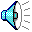 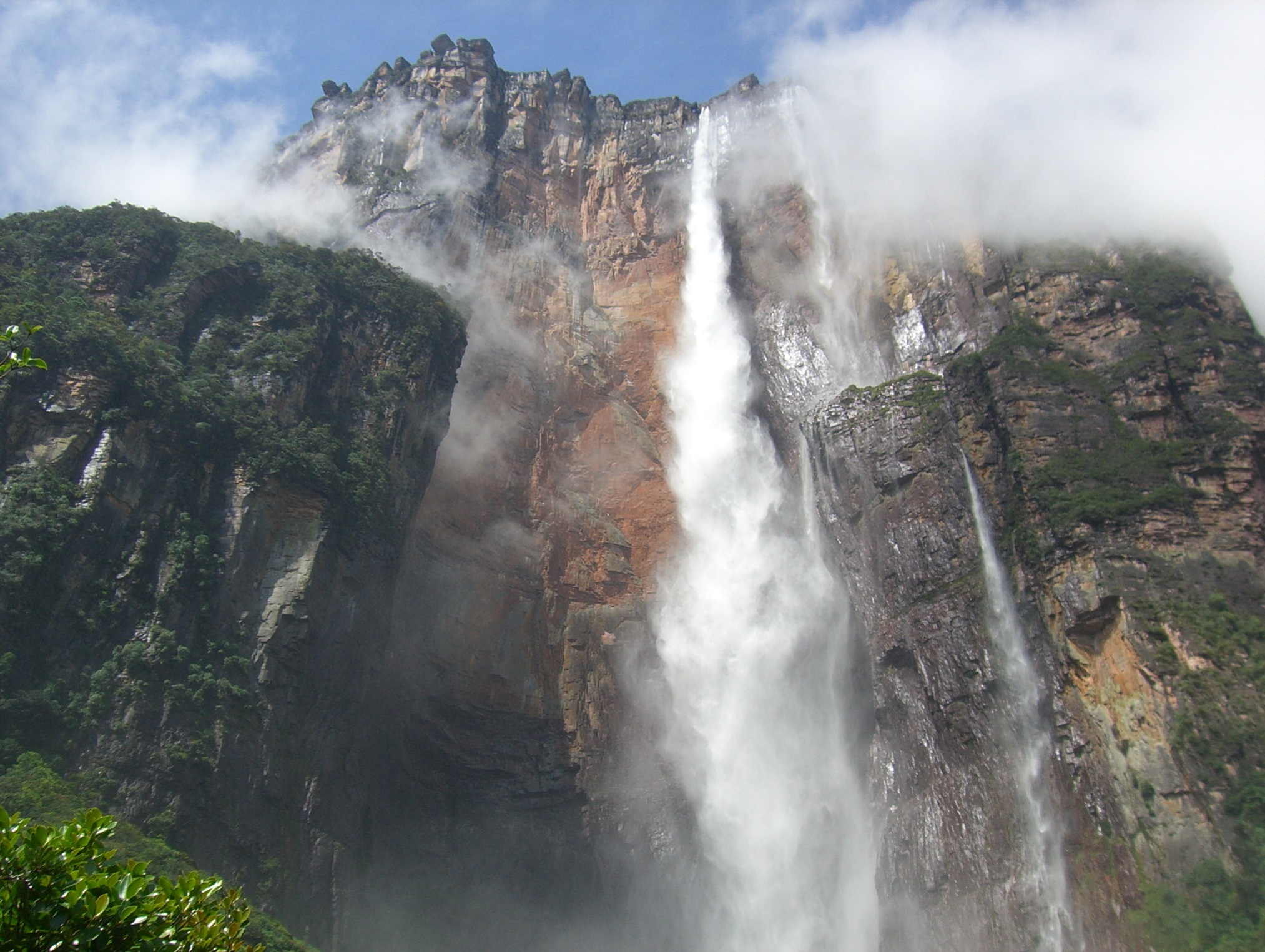 Salto
Ángel